Universidad de la RepúblicaInstituto de AgrimensuraDefensa de Proyecto Agrimensura
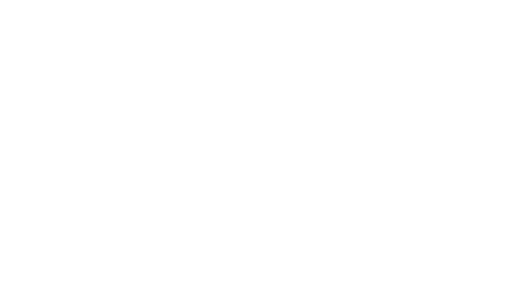 Título de Proyecto:
“Guía metodológica de estudio inter-temporal en ecosistemas dunares con tecnología UAV”
Agustina Perrone - Federico Scocozza
Fecha: Miércoles, 14 de setiembre de 2022 
Hora: 16:00
Puede seguir la defensa a través de Zoom solicitar enlace a: 
Agustina Perrone: apader1234@gmail.com
o
Federico Scocozza: federicoscocozza@gmail.com